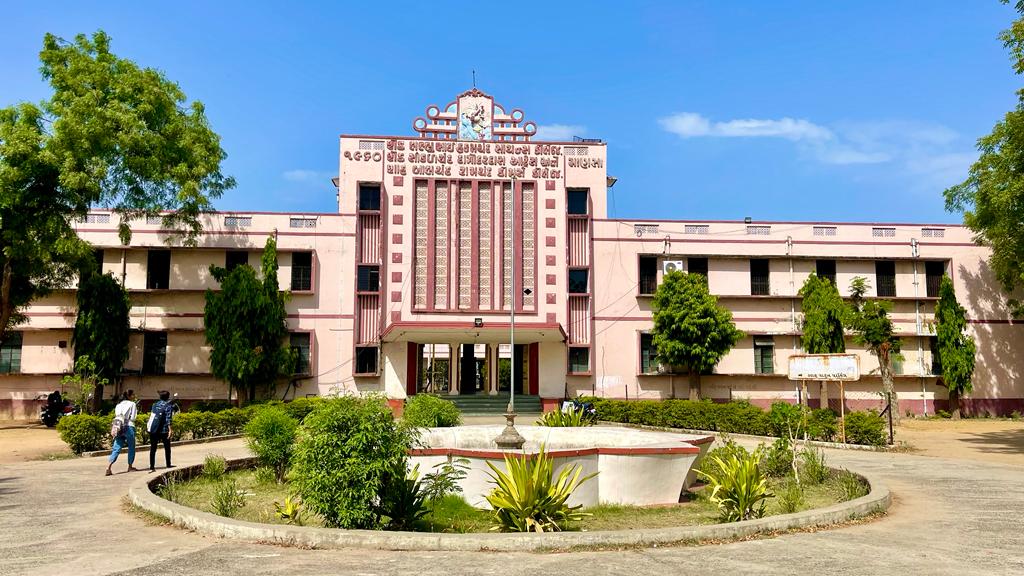 S.D.Arts and Shah B.R.Commerce College, Mansa
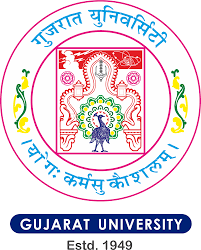 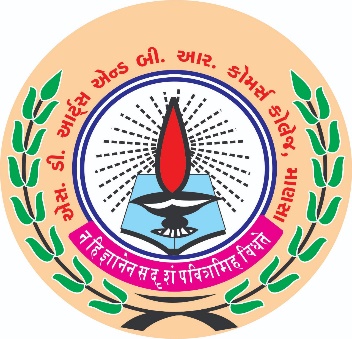 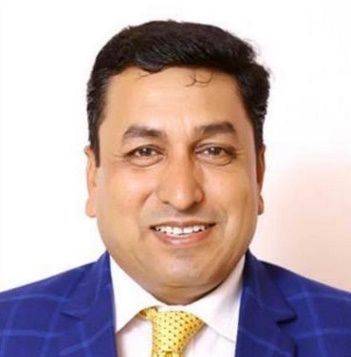 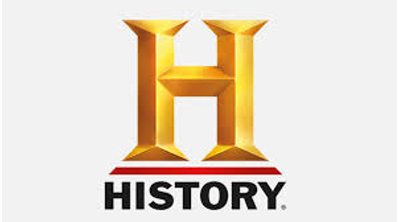 GUJARAT UNIVERSITY
B.A. SMESTER 3
ELECTIVE (EC-2 204)
MAJOR REVOLUTIONS IN MODERN WORLD
Unit 1
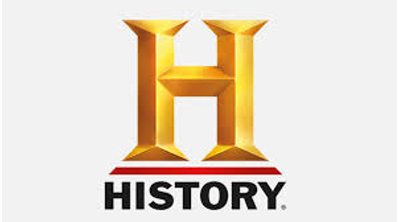 Meaning, Definition and Characteristics of Revolution.
American War of independence (Revolution of 1776 in American)
UNIT 2
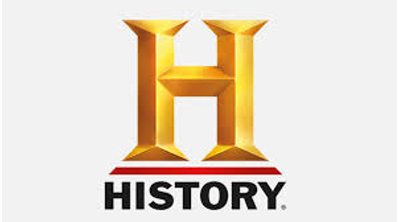 French Revolution (1789): Causes and Effects.
       Contribution of Rousseau, Montesque, Voltair, and Diderot in French Revolutrion.
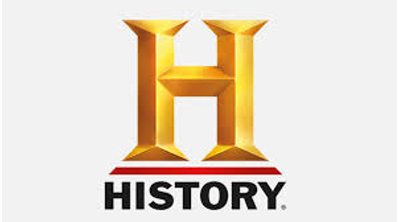 Unit 3
Industrial Revolution: meaning and causes.
       Major Scientific Discoveries during Industrial Revolution.
       Political, Social, Cultural, and Economic effects of Industrial Revolution
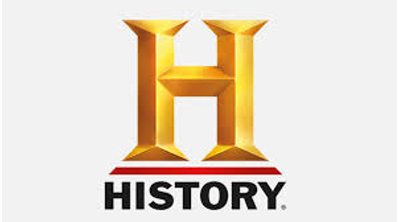 Unit 4
Russian Revolution of 1917: its causes and effects.
       Significant effects of Russian Revolution on Mordern World.